Thứ hai, ngày 27 tháng 9 năm 2021
Toán
Ôn tập: Phép cộng và phép trừ hai phân số
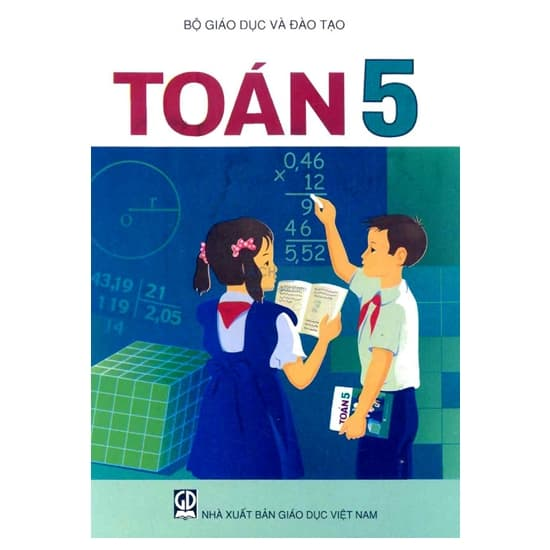 Sách Toán trang 10
PHÂN SỐ THẬP PHÂN
Phân số thập phân là phân số có mẫu số là 10, 100, 1000,…
Ví dụ:
1. Viết phân số thành phân số thập phân:
2
15
11
125
2
4
=
=
=
=
=
=
8
24
300
20
=
=
=
=
Phép cộng, phép trừ hai phân số
Phép cộng, phép trừ hai phân số cùng mẫu:
3
5
8
10
3
7
3 + 5
a.
7
7
7
15
15
15
+
=
=
7
10 - 3
b.
-
=
=
15
GHI NHỚ:
Muốn cộng (hoặc trừ) hai phân số cùng mẫu số ta giữ nguyên mẫu số rồi cộng (hoặc trừ) hai tử số với nhau.
Phép cộng, phép trừ hai phân số khác mẫu:
7
3
7
7
9
10
8
9
c.
+
+
=
=
d.
+
-
=
=
GHI NHỚ:
Muốn cộng (hoặc trừ) hai phân số khác mẫu số ta quy đồng mẫu số hai phân số rồi cộng (hoặc trừ) hai phân số đã quy đồng lại với nhau.
BÀI TẬP
BÀI TẬP
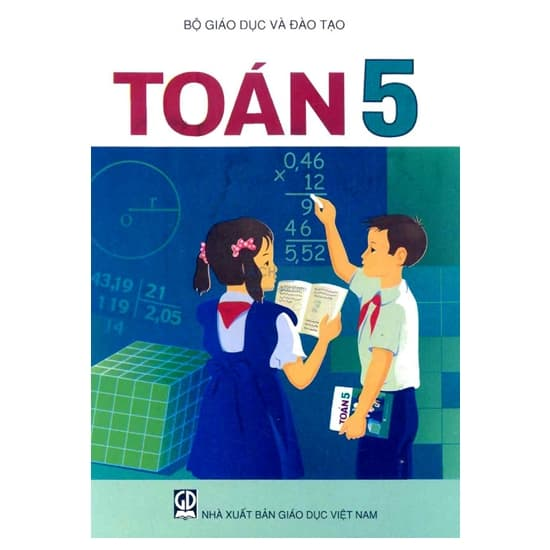 Sách Toán trang 10
Bài 1: Tính:
+
6
3
1
4
a.
+
5
3
5
1
=
=
8
8
6
6
7
5
4
9
-
b.
-
=
=
+
c.
+
=
=
+
d.
-
=
=
Bài 2: Tính:
2
5
a.
+
=
=
=
+
3
+
5
7
b.
-
4
=
=
=
-
-
Bài 3:
1
1
2
3
Một hộp bóng có       số bóng chỉ màu đỏ,      số bóng chỉ màu xanh, còn lại là bóng chỉ màu vàng. Tìm phân số chỉ số bóng màu vàng.
Tóm tắt:
Bóng màu đỏ:
số bóng
1
1
?
2
3
?
số bóng
Bóng màu xanh:
Bóng màu vàng:
số bóng
Bóng đỏ
Bóng xanh
Bóng màu vàng:
Cả hộp
-
-
1
Cả hộp
Bóng đỏ
Bóng xanh
Bóng màu vàng:
(
)
-
+
Giải
1
1
Phân số chỉ số bóng màu đỏ và số bóng màu xanh là:
3
+
2
=
(
Phân số chỉ số bóng màu vàng là:
=
-
1
(
Đáp số: